Pathology & Laboratory MedicineClinical Microbiology
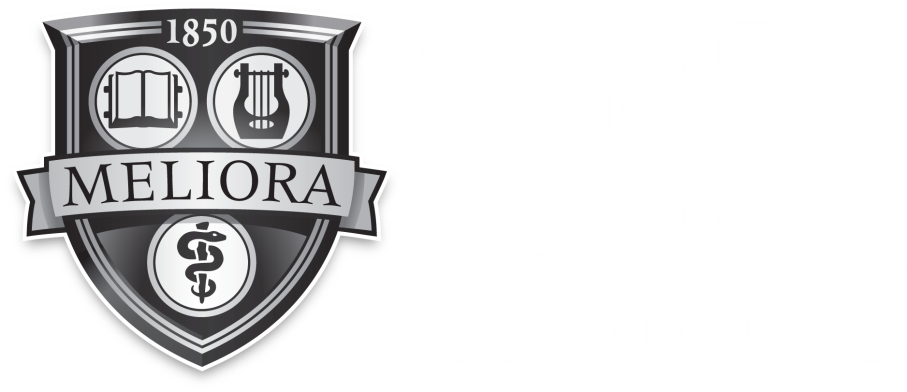 DIRECTORS:
    Dr. Dwight J. Hardy & Dr. Marilyn Menegus
CHIEF SUPERVISOR:  
Debra Jesien
Bacteriology
(covering 3 shifts)
38 Medical Technologists
8 Tech Specialists
2 Assistant Supervisors
2 Supervisors
Molecular, Immunology & Serology
6 Medical Technologists
5 Transplant Technologists
1 Assistant Supervisor
1 Supervisor
Micro Specimen Receiving (MSR)
(covering 3 shifts)
16 Clinical Support Tech III
2 Clinical Support Tech IV
1 Supervisor
Virology
9 Medical Technologists
1 Supervisor
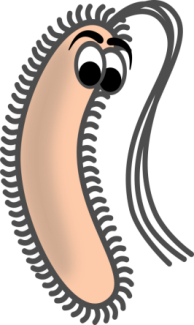 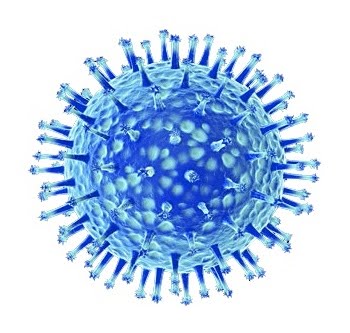 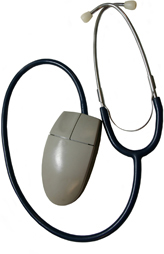 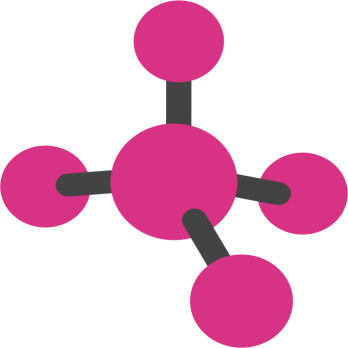 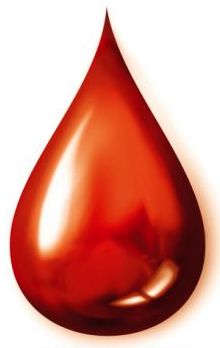 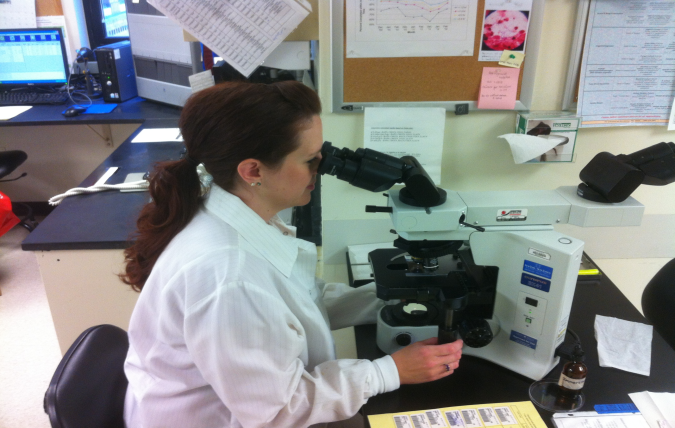 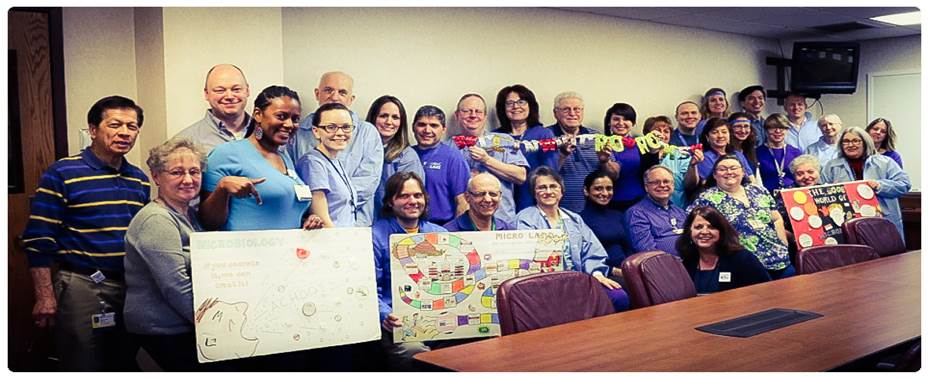 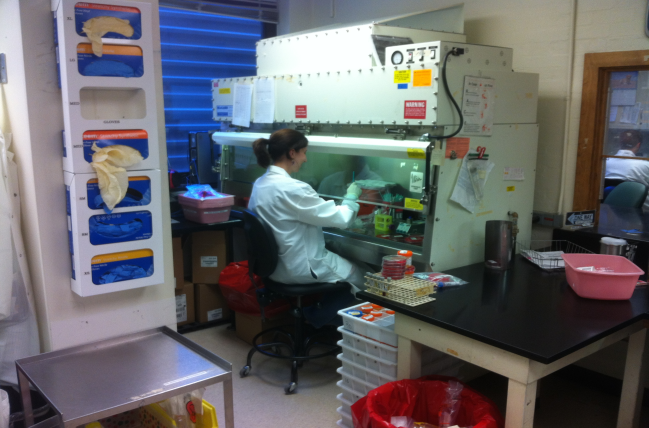 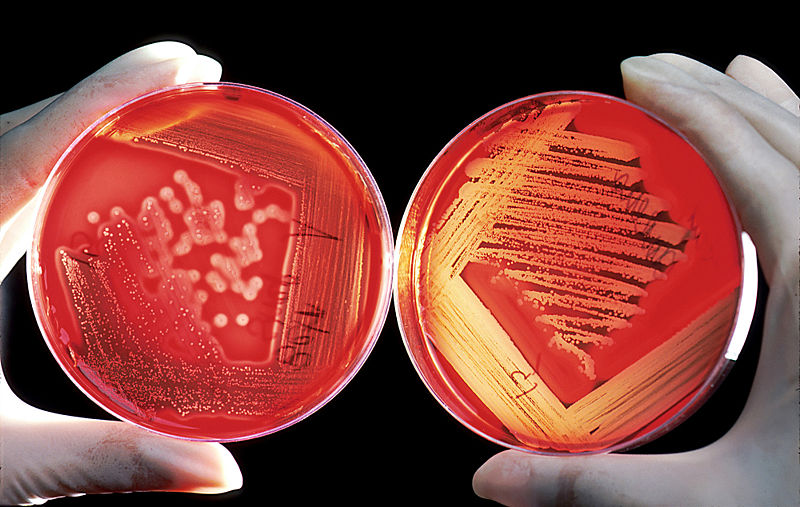 Working behind the scenes
 for patient care, 365 days a year!
How quickly results get to you (upon receipt)
How we like to have FUN in Micro
Food and Fun Group
Laser Tag
Apple Pumpkin Food Fest
Chocolate and Wine 
Bowling
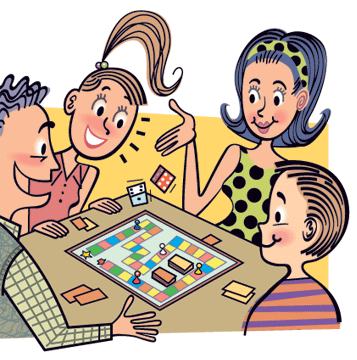